ALKIMIJA
- V srednjem veku se je razvila alkimija. Namen alkimije
  je bil odkriti kamen modrosti, nežlahtne kovine so
  želeli spremeniti v zlato in srebro. 

- Kamen modrosti je snov, ki bi omogočila pretvorbo nežlahtnih
  kovin v zlato ali srebro. Z dodatkom majhne količine te snovi
  naj bi se nežlahtna kovina pretvorila v žlahtno. Pri tej pretvorbi
  bi poleg žlahtne kovine nastal še eliksirživljenja - tekočina, ki bi omogočala večno življenje.

- Pripravljali so tudi strupe in zdravila iz rastlin,
  ponarejali drage kamne in izdelovali umetna barvila.
  Alkimistom se ni godilo dobro. Beneška republika je
  alkimiste kaznovala s smrtjo. V začetku 18. st je
  alkimija zastarela in nastala je kemija.
KAMEN MODROSTI
Najvišji cilj vseh alkimistov je bil t.i. kamen modrosti, ki naj bi že z dotikom spremenil vsako stvar v zlato, bil pa naj bi tudi eliksir življenja, tj. vsestransko zdravilo, napoj nesmrtnosti, sreče in zadovoljstva. 

Alkimisti so o njem in postopkih izdelave pisali v zapletenem jeziku, zato da bi se zavarovali pred
   nevredneži, zlata željnih kraljev, vlad ter cerkvijo,
   s katero niso bili v najboljših odnosih.
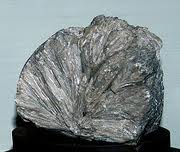 BISTVA ALKEMIJE
Alkimiste je v bistvu zanimal lasten duhovni napredek, pa tudi kemija. Verjeli so, da se z različnimi tehnološkimi postopki (taljenje, kovanje,…) in drugimi tajnimi ter umetelnimi postopki lahko spremeni navadno kovino v zlato, hkrati pa se ob tem sam alkimist spreobrne v »zlato« stanje duhovne izpopolnjenosti. 

Vsaka kemična sprememba na materialu se tako odraža na alkimistovi osebnosti. V zvezi s tem je pomembno poudariti, da se je bilo alkimijo kot umetnost možno naučiti, vendar jo je bilo nemogoče poučevati: vajenec je moral sam odkriti skrivnosti, kljub pomoči učiteljev.
ZNANSTVENIKI V ČASU KEMIJE
Tomaž Akvinski (1225-1274)

Roger Bacon (1220-1292)

Albert Veliki (1193-1280)

- Nicolas Flamel (1330-1418)
Tomaž Akvinski 
tudi ‘’Angelski Doktor’’ je napisal nekaj 
o alkimiji, nekatera dela so mu zaradi 
velikega ugleda kar tako pripisali. Sam 
ni naredil nobenega poskusa, zato je pa 
prodal recept za pripravo srebra, ki so 
ga drugi alkimisti prevzeli in delali po 
njemu.
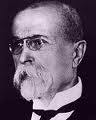 Roger Bacon
Zavračal je čarodejstvo, vendar se 
je ukvarjal tudi z alkimijo. Opisal 
je delovanje leč in z njimi delal 
poskuse. Pojasnil je navidezno 
velikost teles, navidezno povečanje 
sonca in lune. Odkril je, da lahko
z mešanico žvepla, nitratov in oglja
proizvedemo svetlobo in močne eksplozije.
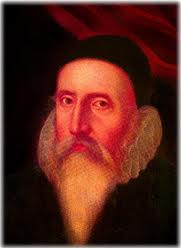 Albert Veliki-Albertus Magnus
Bil je edini modroslovec, ki je dobil vzdevek ‘’Veliki’’, sicer pa ta
pridevnik pripada le kraljem, cesarjem, osvajalcem. Napisal je delo ‘’De
alchimia’’ (o alkimiji) in v njej opisal alkimista:
Mora biti zadržan in molčeč in nikomur ne sme zaupati izsledkov svojih poskusov.
2. Prebivati mora daleč od ljudi, v posebni hiši kjer so trije prostori, od katerih je prvi za sublimacijo, drugi za raztopine in tretji za destilacijo.
3. Za svoje delo mora izbrati ugodne ure.
4. Biti mora potrpežljiv in do kraja vztrajen.
kalcinacije, raztapljanja, destilacije in koagulacije. 5. Po pravilih umetnosti mora izvajati postopke sublimacije, fiksiranja, 
6. Vse posode, ki jih uporablja, morajo biti iz stekla ali pološčene keramike, ker jedke kisline najedajo posode iz bakra, železa in svinca.
7. Biti mora premožen, da lahko kupi vse, kar rabi za poskuse.
8. Končno: ne sme se pogajati s princi in velikaši. Če ne doseže nič, je plen njihove jeze; če bi pa kaj dosegel, ga bi zaradi pohlepa držali kot jetnika in moral bi delati le za njihov dobiček. 
To velja še danes za kemika in njegovo delo.
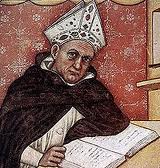 Nicolas Flamel 
Domnevajo, da je on odkril kamen modrosti. Nicolas Flamel
se spominja tudi v knjigi Harry Potter, čeprav se ne pojavi
kot oseba. Flamel naj bi od Judov dobil alkimijsko knjigo,
poslikano z čudnimi slikami, v kateri je bilo napisano kako
se dobi zlato. Flamel je s pomočjo knjige iz živega srebra
pridobil čisto srebro. Zdi se, da je Flamel z alkimističnimi
preusmeritvami pridobil veliko bogastvo. Ker pa z ženo
Perrenelle nista imela otrok sta svoje bogastvo potrošila za
dobra dela. Skupaj z ženo sta ustanovila 14 bolnišnic,
sedem cerkev in 3 kapelice. Umrl je leta 1418, vendar
kasneje se je razširila legenda, da on in njegova žena nista
umrla, ampak da sta odkrila nesmrtnost, to naj bi pojasnilo
tudi njun prazen grob.
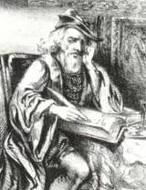 VIRI
http://sl.wikipedia.org/wiki/Alkimija#Bistva_alkimije
http://sl.wikipedia.org/wiki/Sveti_Toma%C5%BE_Akvinski
http://sl.wikipedia.org/wiki/Roger_Bacon
http://hr.wikipedia.org/wiki/Nicolas_Flamel
http://sl.wikipedia.org/wiki/Albert_Veliki
Tita Kovač-Artemis: Kemiki skozi stoletja-Ljubljana: Mladinska knjiga, 1984, str. 25-47